VII Международный конкурс-фестиваль «Зимушка-зима», проводимый на территории г. Владивостока Комитетом образования г. Сунфэньхэ
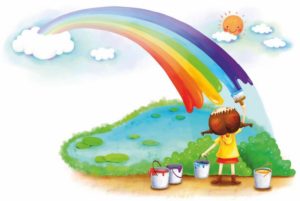 Барбакова Полина, 17 летI место
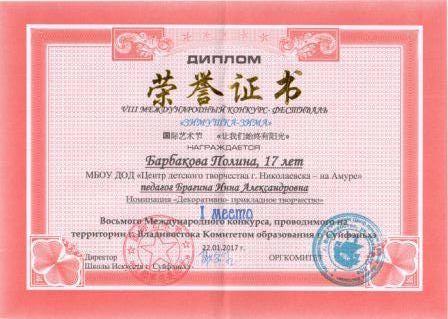 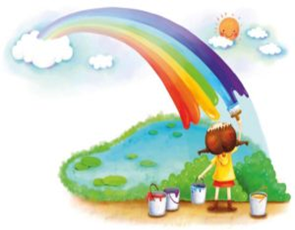 Чикалова Диана, 6 летI место
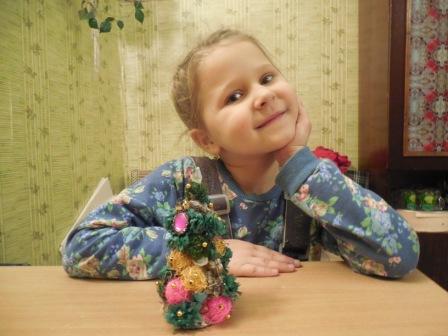 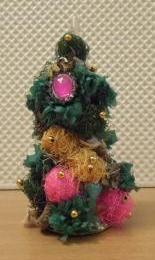 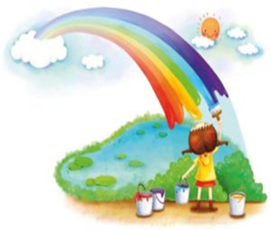 Гапоненко Александр, 8 летII место
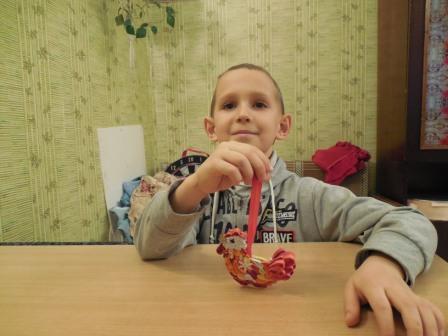 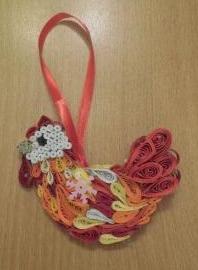 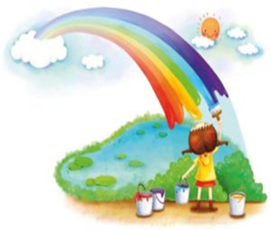 Пинчук Яна, 8 летII место
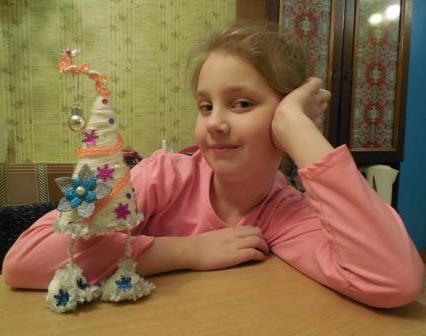 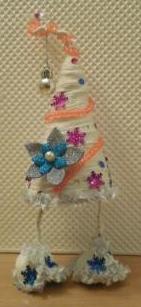 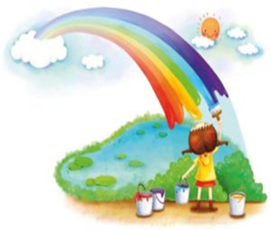 Шалыгина Милана, 11 летII место
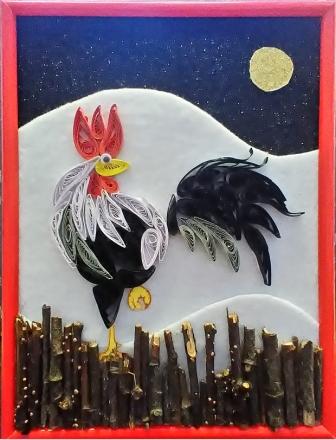 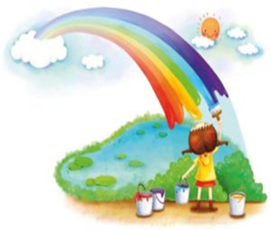 Лондарева Елена, 9 летIII место
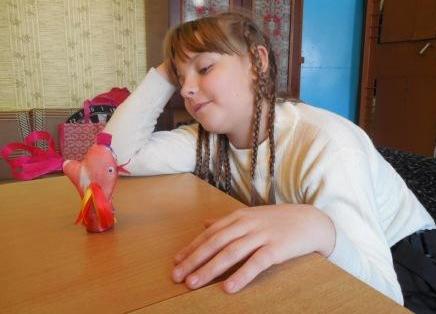 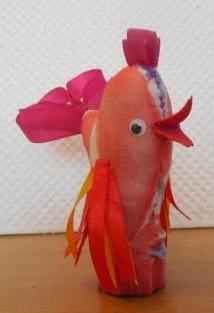 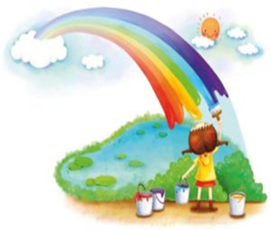 Бородина Светлана, 12 летIII место
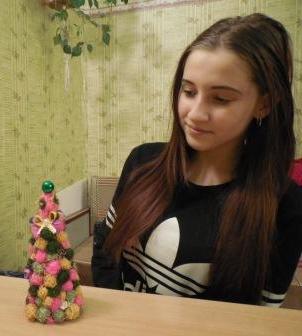 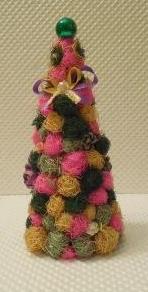 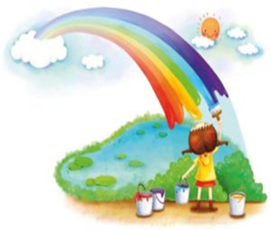 Педагоги: Брагина И.А., Жакова Л.И., Кирпа Н.К. – дипломы за подготовку победителей
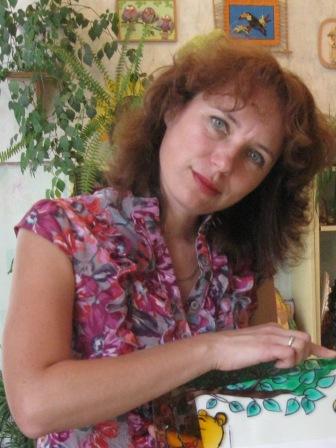 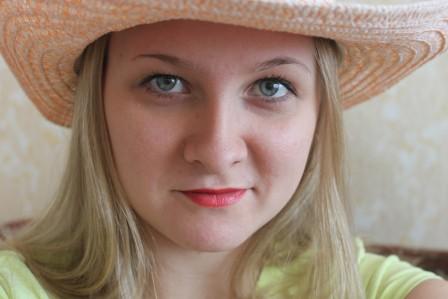 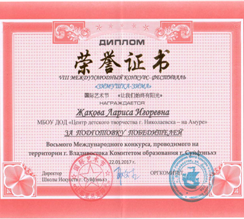 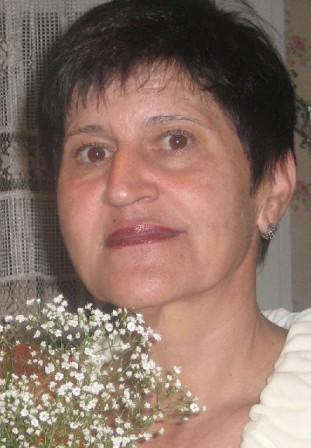 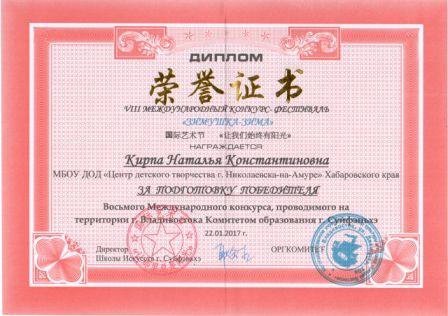